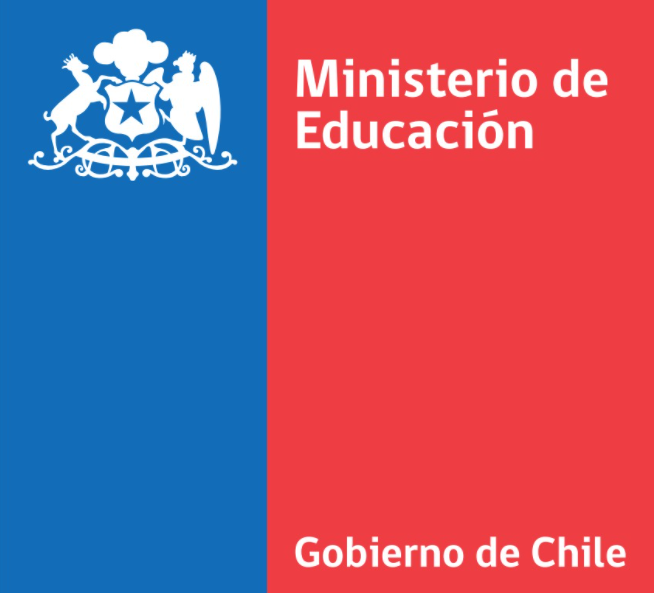 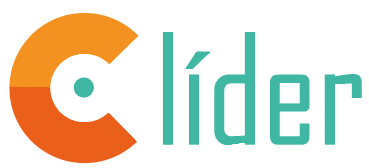 El propósito y las actividades de las redes educativas en Chile: Logros, aprendizajes y desafíos para fortalecer la educación pública.
Mauricio Pino Yancovic y Anais Herrera
Instituto de Estudios Avanzados en Educación y CIAE, Universidad de Chile
15 – 11 - 2023
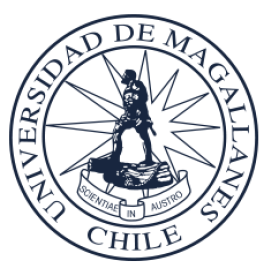 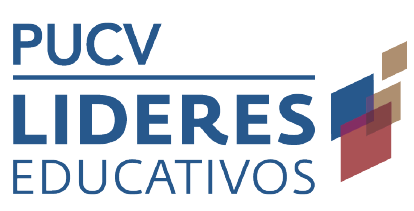 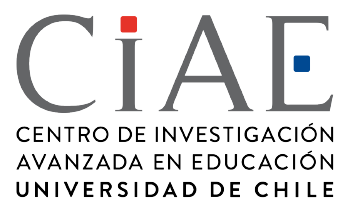 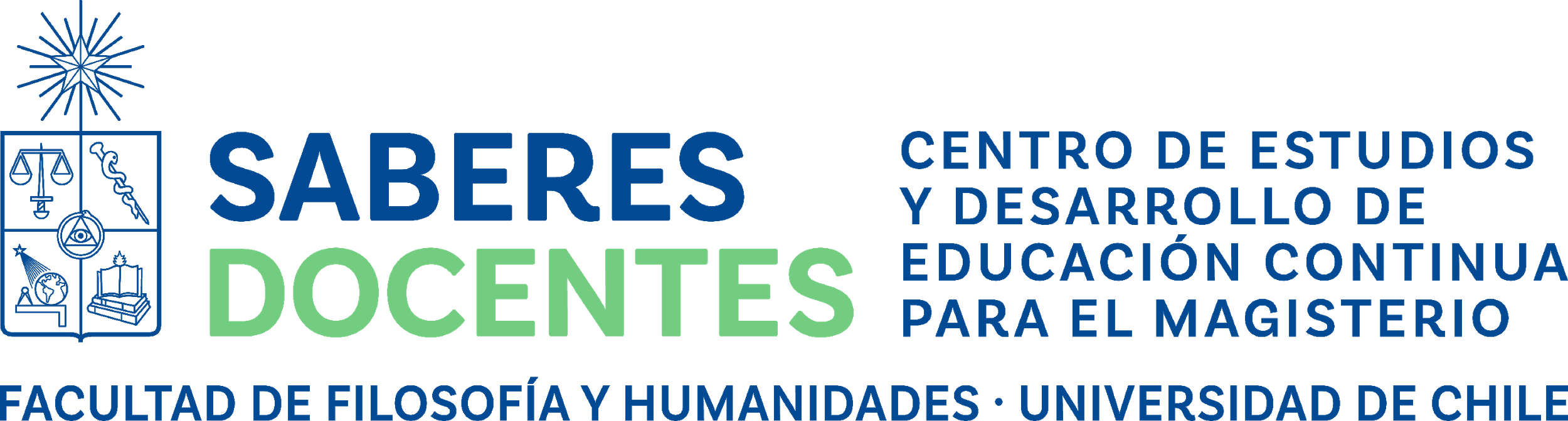 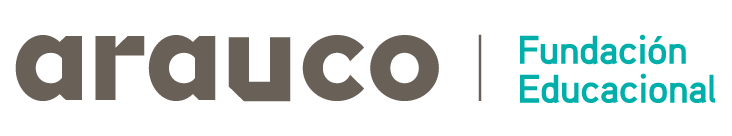 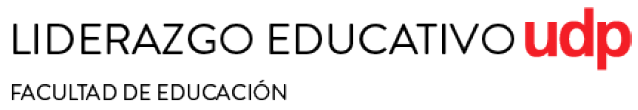 Condiciones Buen Funcionamiento
Red EducativaUn conjunto de agentes del sistema educativo que establecen propósitos comunes y trabajan colaborativamente en función de ellos.
[Speaker Notes: Estudios internacionales y nacionales nos indican que hay tres condiciones claves para promover un buen funcionamiento de la red educativa. En primer lugar, es necesario que la red tenga definido claramente un propósito, que sea significativo y compartido por los miembros de la red, para lo cual es muy relevante que el propósito se vincule con las metas de aprendizaje de las instituciones educativas que conforman la red (Rincón-Gallardo y Fullan, 2016). En segundo lugar, es importante que se establezca una metodología de trabajo que permita la generación y movilización de conocimientos entre sus participantes, para lo cual es fundamental dar protagonismo a los distintos agentes de la red. En tercer lugar, también es relevante que se desarrollen actividades de colaboración que permitan el desarrollo de relaciones de confianza y de un sentimiento de responsabilidad compartida.]
Aprendizajes Redes Educativas en Chile
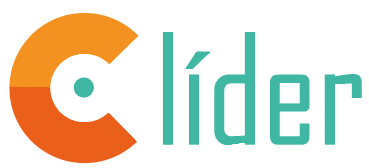 Monitoreo Redes del Mineduc 2023
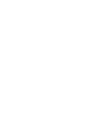 [Speaker Notes: Para monitorear como están funcionando las redes educativas en Chile ….
Capital profesional: que refiere a la capacidad de los participantes de una red para establecer relaciones de confianza basadas en la generación de vínculos de cooperación y reciprocidad entre sus miembros
Trabajo en red: que refiere a la planificación y ejecución de estrategias en la red que facilitan el desarrollo de la misma gy la colaboración entre los establecimientos.
Mejora en red: alude a la utilidad de la red para mejorar el rendimiento de los alumnos]
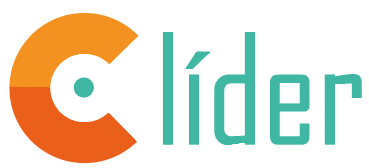 Resultados sociodemográficos y estructurales red
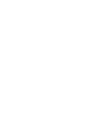 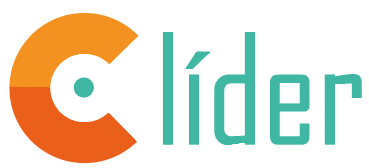 Características estructurales
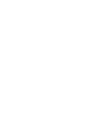 Propósito y Plan de Trabajo
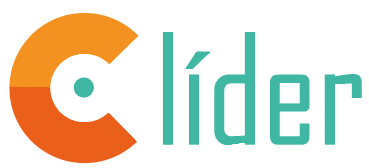 Conocimiento, Pertinencia y Participación del Propósito
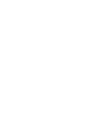 [Speaker Notes: Esta actividad es importante ya que permite involucrar en mayor medida a los distintos miembros de la red y así fortalecer el sentimiento de responsabilidad compartida, que como mencionábamos al inicio es crucial para un buen funcionamiento de la red.]
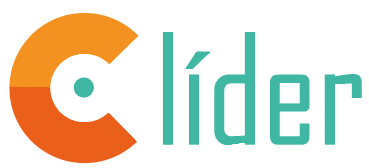 Características estructurales
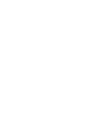 ¿Participó de la elaboración del plan de trabajo de la red del año 2022?
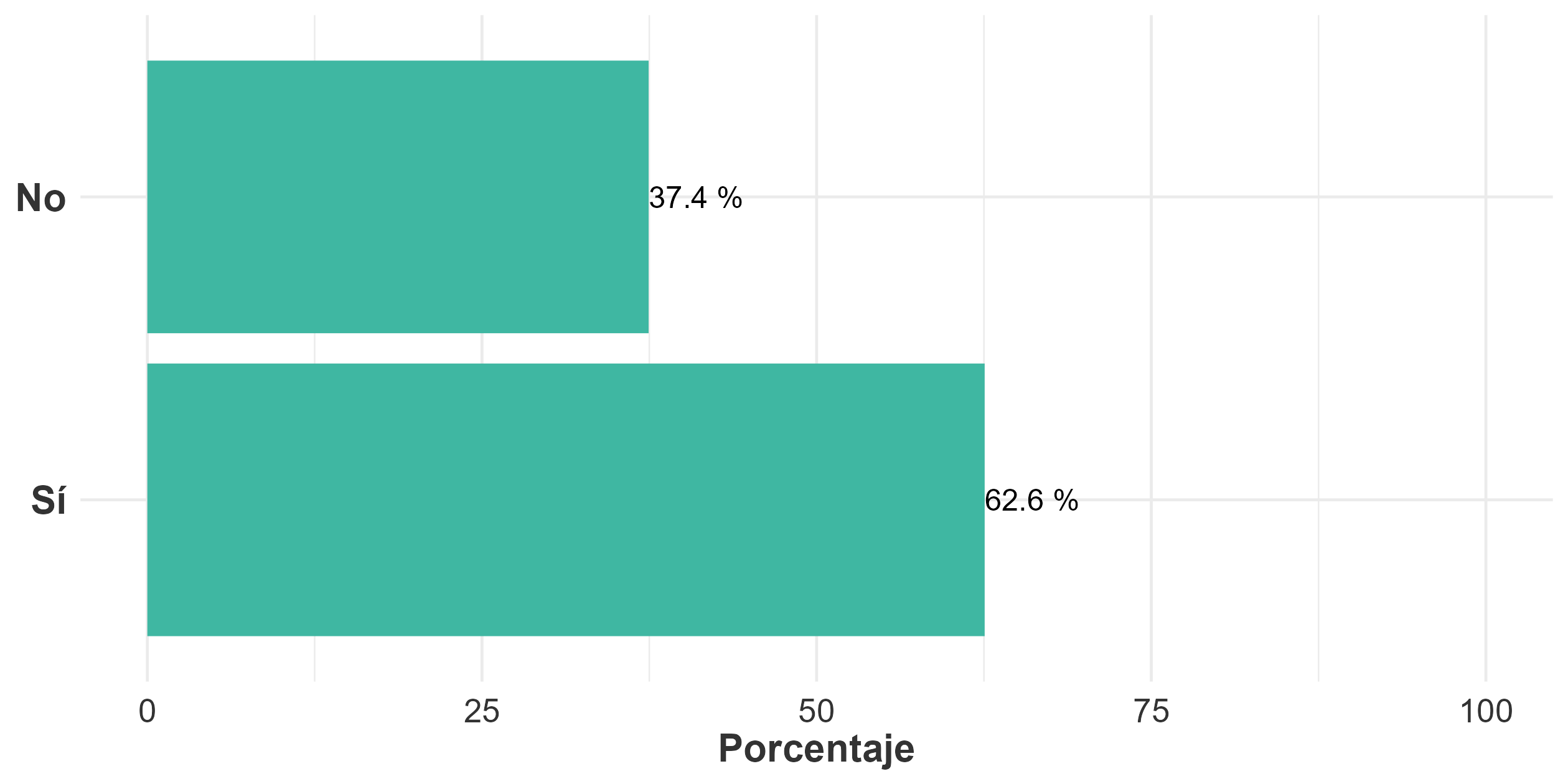 No: 45,78% (2022)
Sí: 54,22% (2022)
[Speaker Notes: Esta actividad es importante ya que permite involucrar en mayor medida a los distintos miembros de la red y así fortalecer el sentimiento de responsabilidad compartida, que como mencionábamos al inicio es crucial para un buen funcionamiento de la red.]
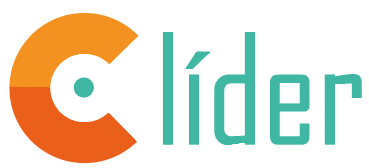 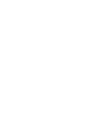 Actividades en las reuniones de red
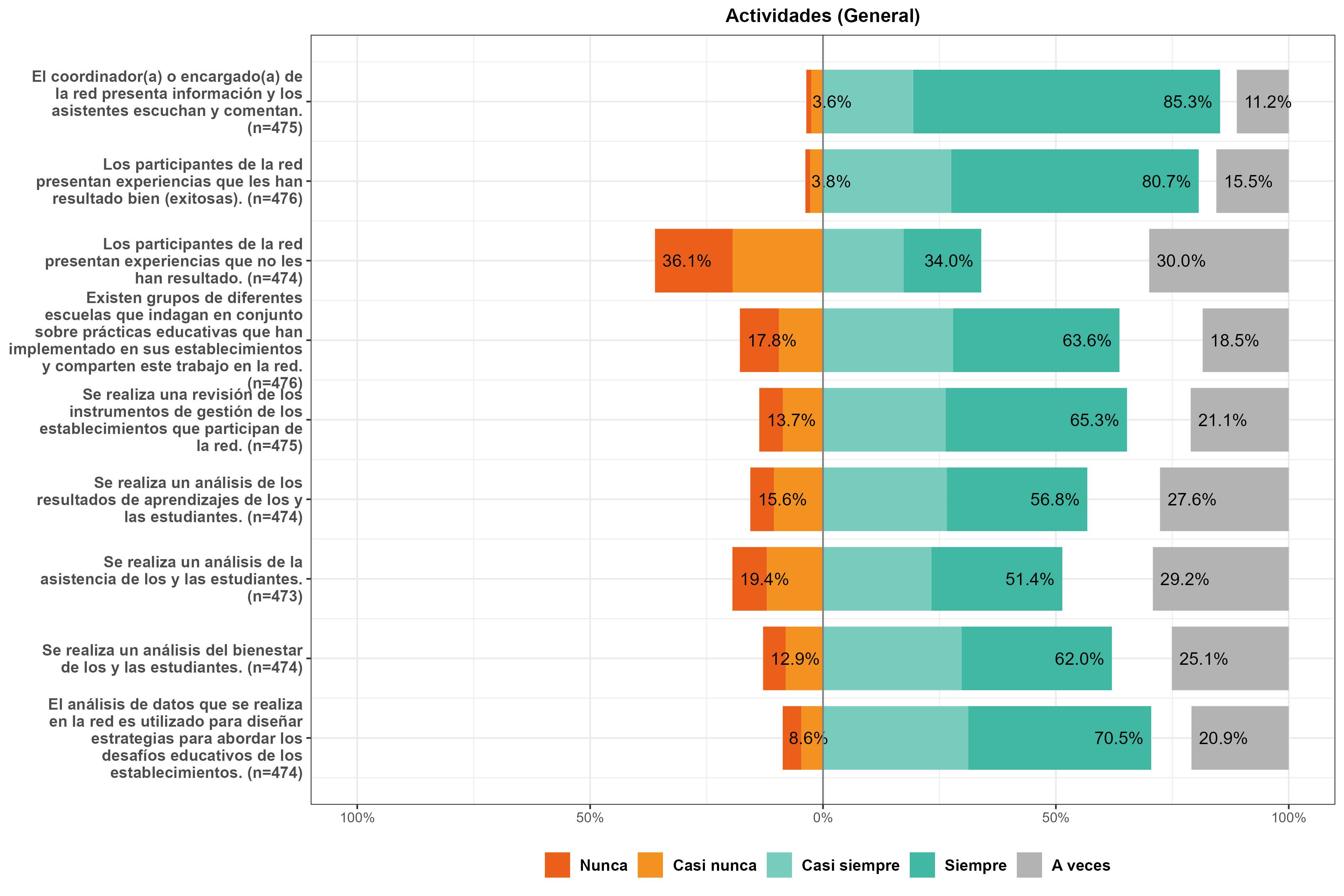 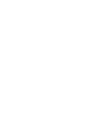 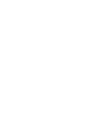 [Speaker Notes: En este gráfico podemos visualizar la frecuencia con que se realizan distintas actividades de la red, presentándose en tonos anaranjados la proporción de respuestas que señala que la actividad no se ha realizado nunca o casi nunca, en tonos verdeazulados se presentan la proporción de encuestados que señala que la actividad se realiza siempre o casi siempre, y en gris aparecen las respuestas correspondientes a que la actividad se realiza “a veces”, que es la categoría intermedia de esta escala. Como podemos visualizar,]
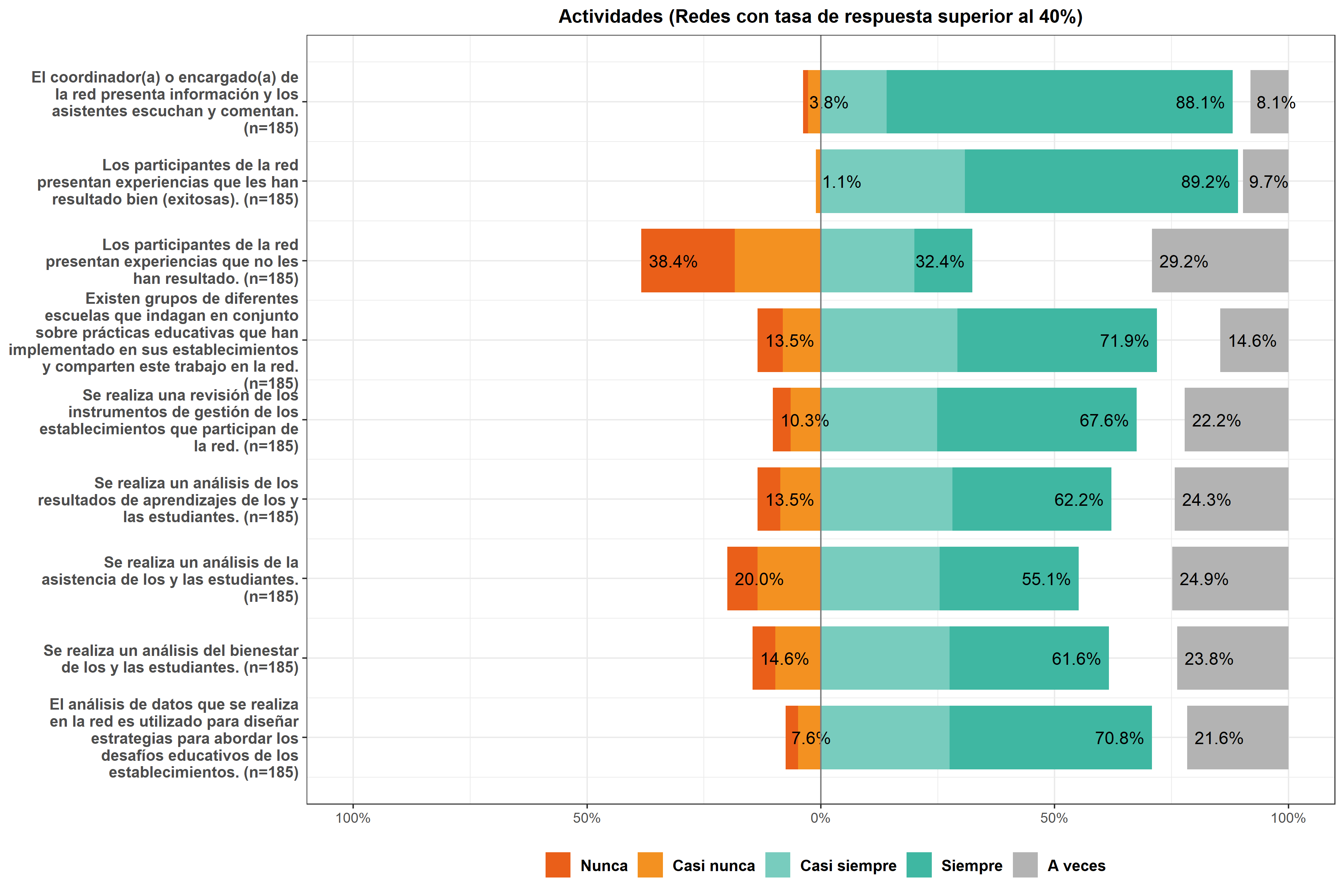 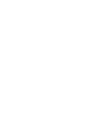 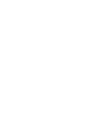 [Speaker Notes: En este gráfico podemos visualizar la frecuencia con que se realizan distintas actividades de la red, presentándose en tonos anaranjados la proporción de respuestas que señala que la actividad no se ha realizado nunca o casi nunca, en tonos verdeazulados se presentan la proporción de encuestados que señala que la actividad se realiza siempre o casi siempre, y en gris aparecen las respuestas correspondientes a que la actividad se realiza “a veces”, que es la categoría intermedia de esta escala. Como podemos visualizar,]
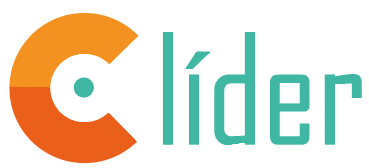 Comparación MINEDUC and SLEP 2022
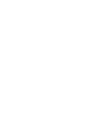 Metodología
El año 2022 se aplicó el mismo cuestionario online para monitorear las redes administradas por el Mineduc y en 6 SLEP. En relación con las redes del Mineduc, se lograron obtener 438 respuestas válidas, que representan 170 redes. En el caso de los SLEP, se obtuvieron 412 respuestas de 59 redes en 6 SLEP. 

Se realizó un análisis descriptivo de cada muestra y también se estimaron distintas pruebas Chi cuadrado entre cada una de las preguntas comparando ambas muestras.
Comparación MINEDUC and SLEP 2022
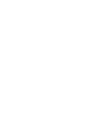 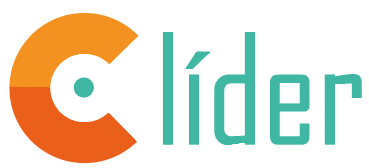 La principal actividad es que siempre o casi siempre el coordinador(a) de la red presentan información (Mineduc 85,8%; SLEP 87,9%). 
En segundo lugar, los participantes de la red presentan experiencias que les han resultado exitosas (Mineduc 78,8%; SLEP 79,6%). 
En los SLEP existe un porcentaje importante donde siempre o casi siempre existen grupos de diferentes escuelas que indagan en conjunto sobre prácticas educativas (62,6%), lo que si bien no es estadísticamente significativo, es levemente más bajo en el caso del Mineduc (57,9%). 
En ambas administraciones los participantes nunca o casi nunca presentan experiencias que no les han resultado (Mineduc: 42,2% y SLEP: 37,7%). 
Respecto a las actividades, se encontró que la frecuencia MINEDUC con que se revisan instrumentos de gestión en las reuniones es significativamente superior a las redes del SLEP
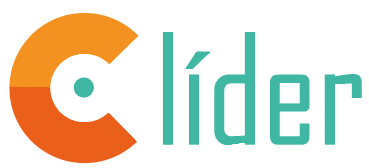 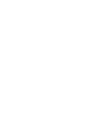 Funcionamiento de la red
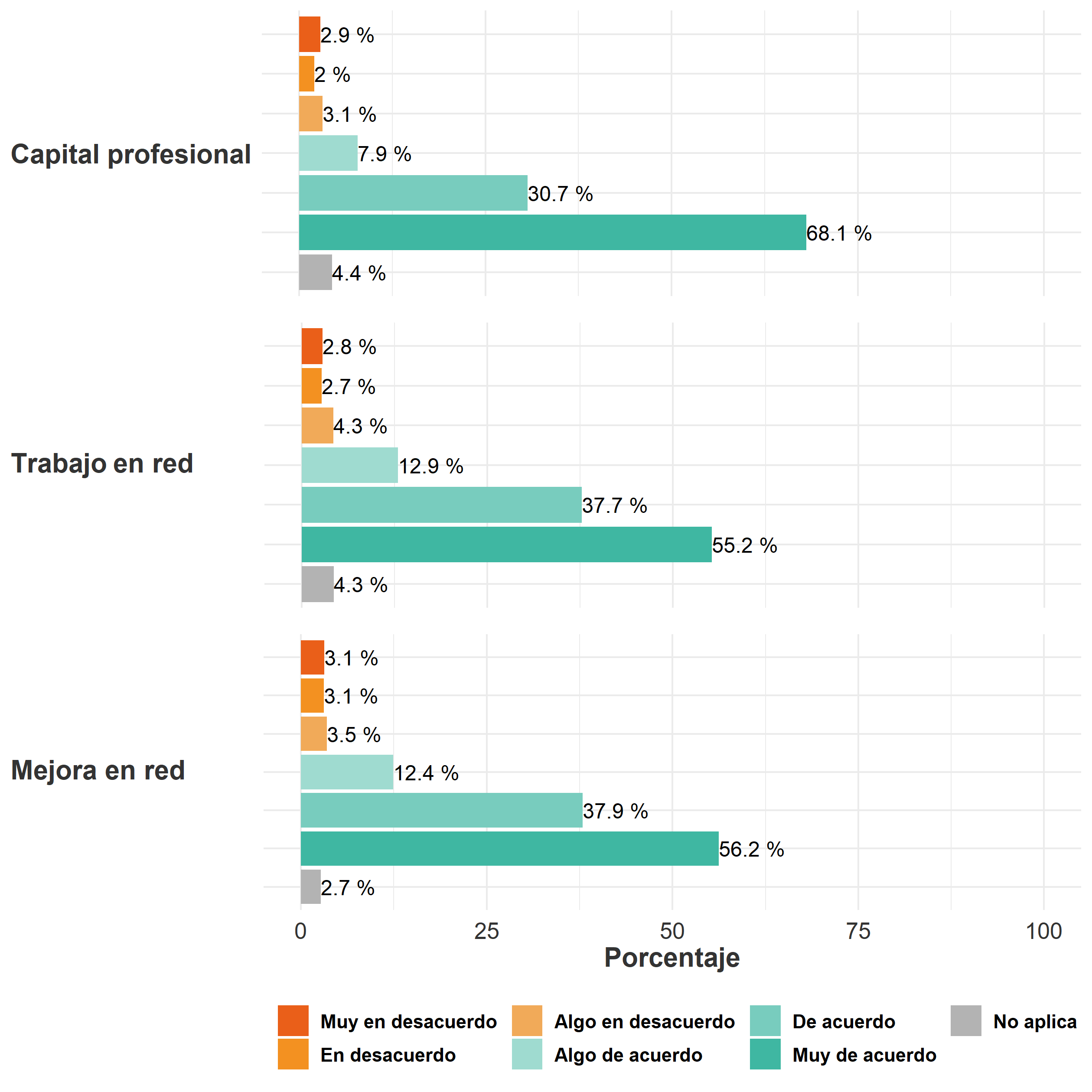 Escalas de funcionamiento
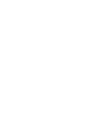 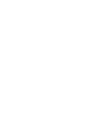 [Speaker Notes: Posibilidad de comentar los gráficos…]
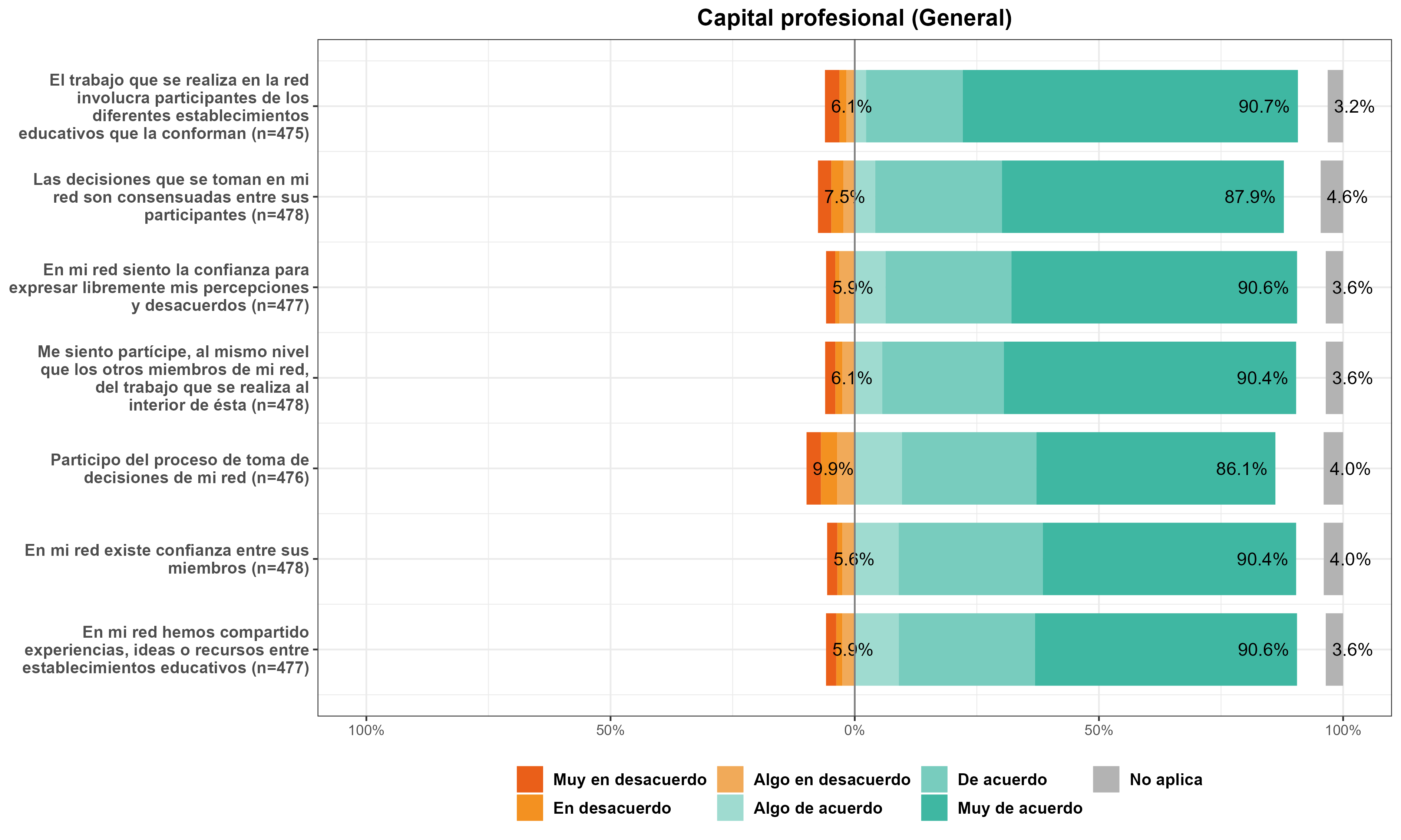 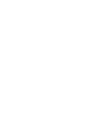 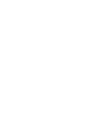 Muy de acuerdo
66% (2021) | 61.9% (2022) | 68.6% (2023)
Muy de acuerdo
55.4% (2021) | 54.7% (2022) | 59.8% (2023)
Acumulado del desacuerdo
13.8% (2021) | 11.8% (2022)
Capital profesional
[Speaker Notes: En relación con los resultados relativos al capital profesional, podemos visualizar que en general los participantes se encontraban de acuerdo con todas las afirmaciones.]
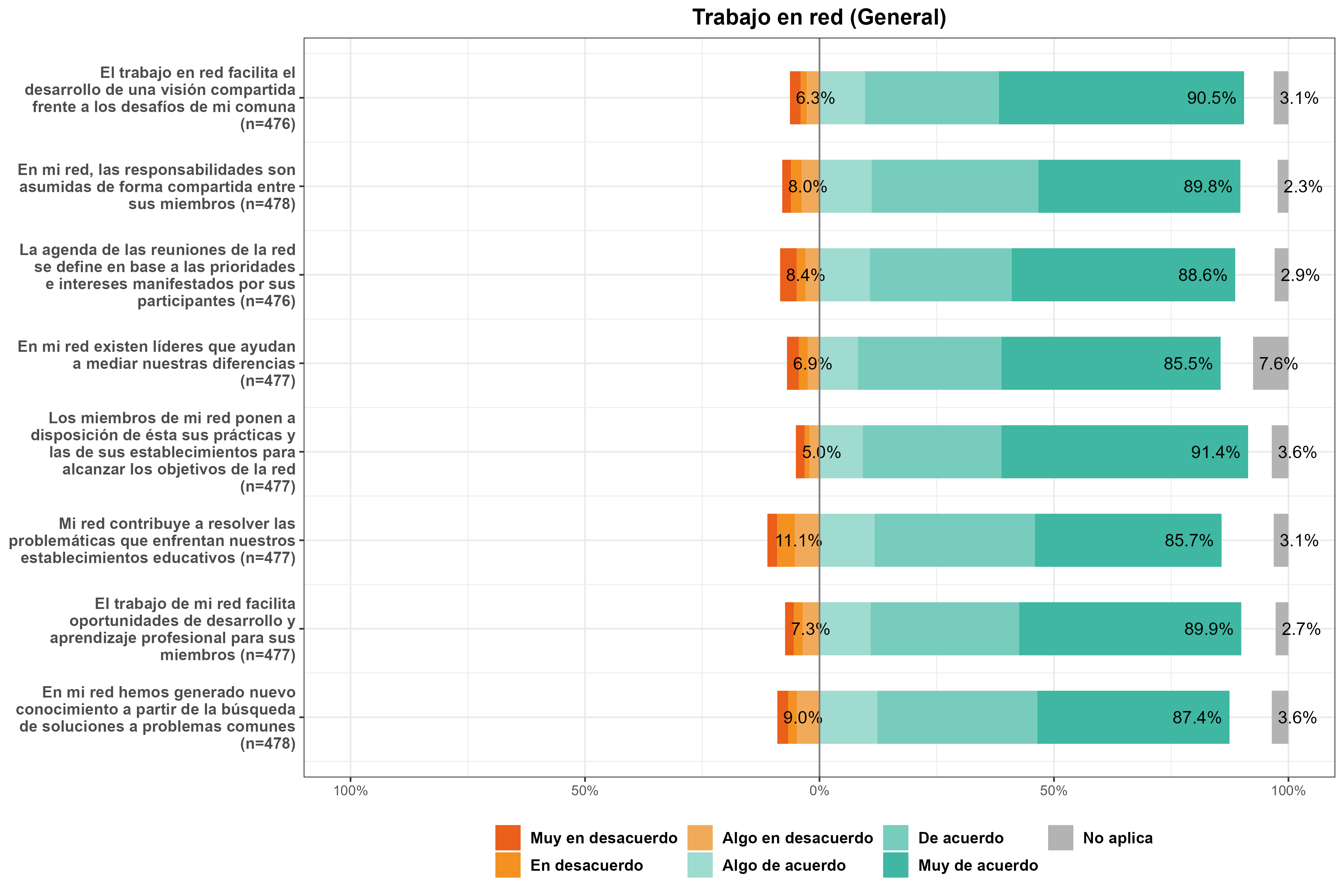 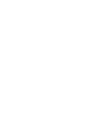 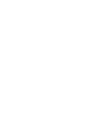 Muy de acuerdo
52.8% (2021) | 47.2% (2022) | 52.6% (2023)
Acumulado del desacuerdo
10.5% (2021) | 10.4% (2022)
Trabajo en red
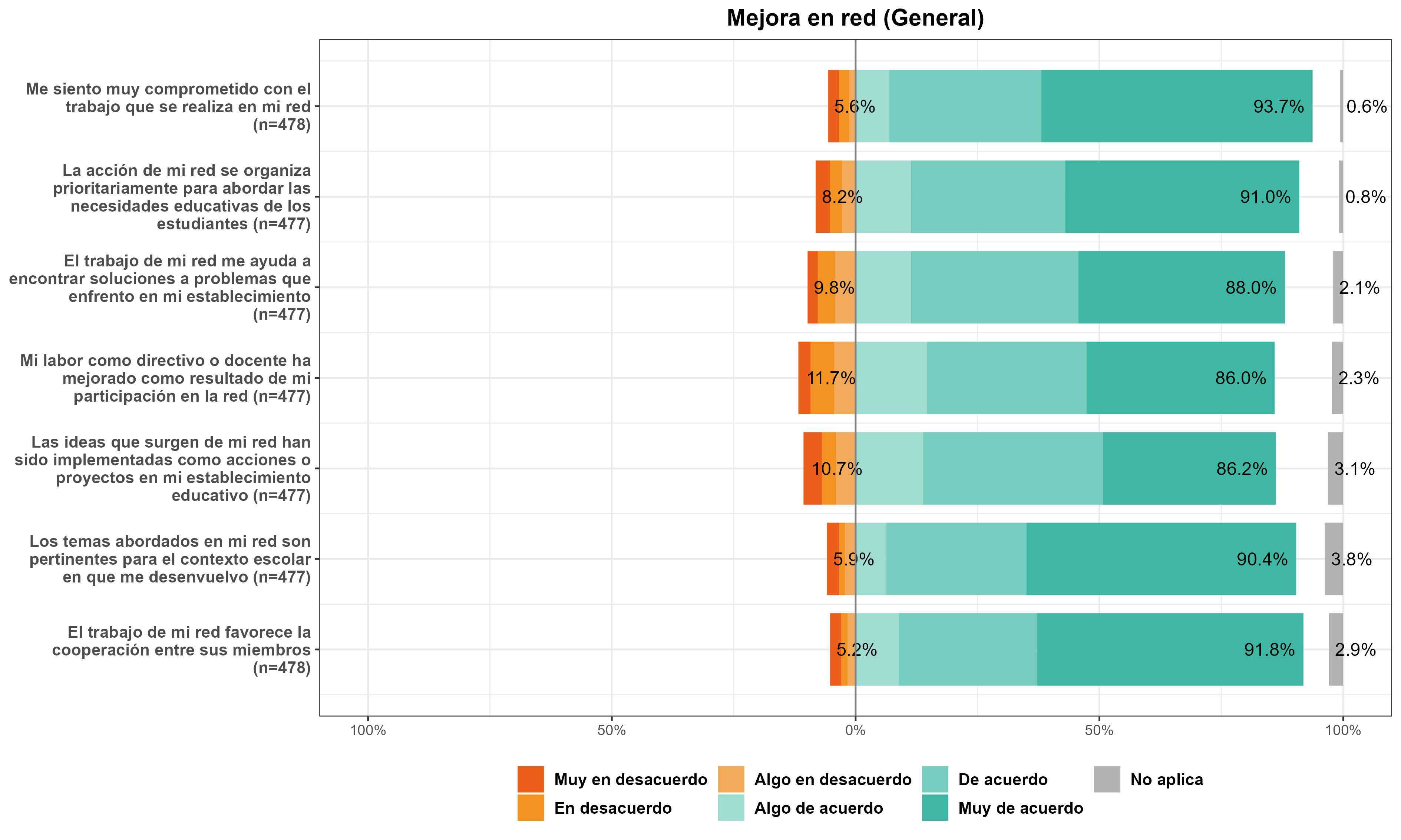 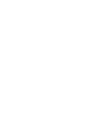 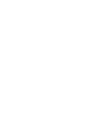 Muy de acuerdo
52.6% (2021) | 48.2% (2022) | 55.6% (2023)
Acumulado del desacuerdo
12.2% (2021) | 15.3% (2022)
Mejora en red
Comparación MINEDUC and SLEP 2022
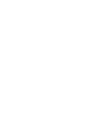 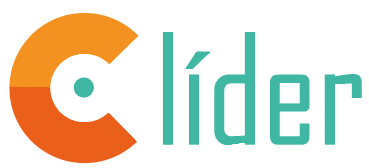 Las decisiones que se toman en las redes son consensuadas entre los participantes (mayor acuerdo en SLEP que en Mineduc). 

el trabajo de la red favorece la cooperación entre sus miembros (mayor acuerdo en SLEP que en Mineduc).
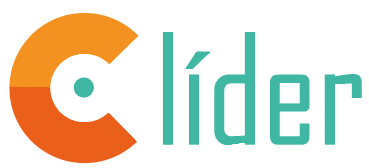 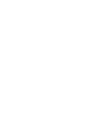 Diferencia significativa en un indicador del funcionamiento
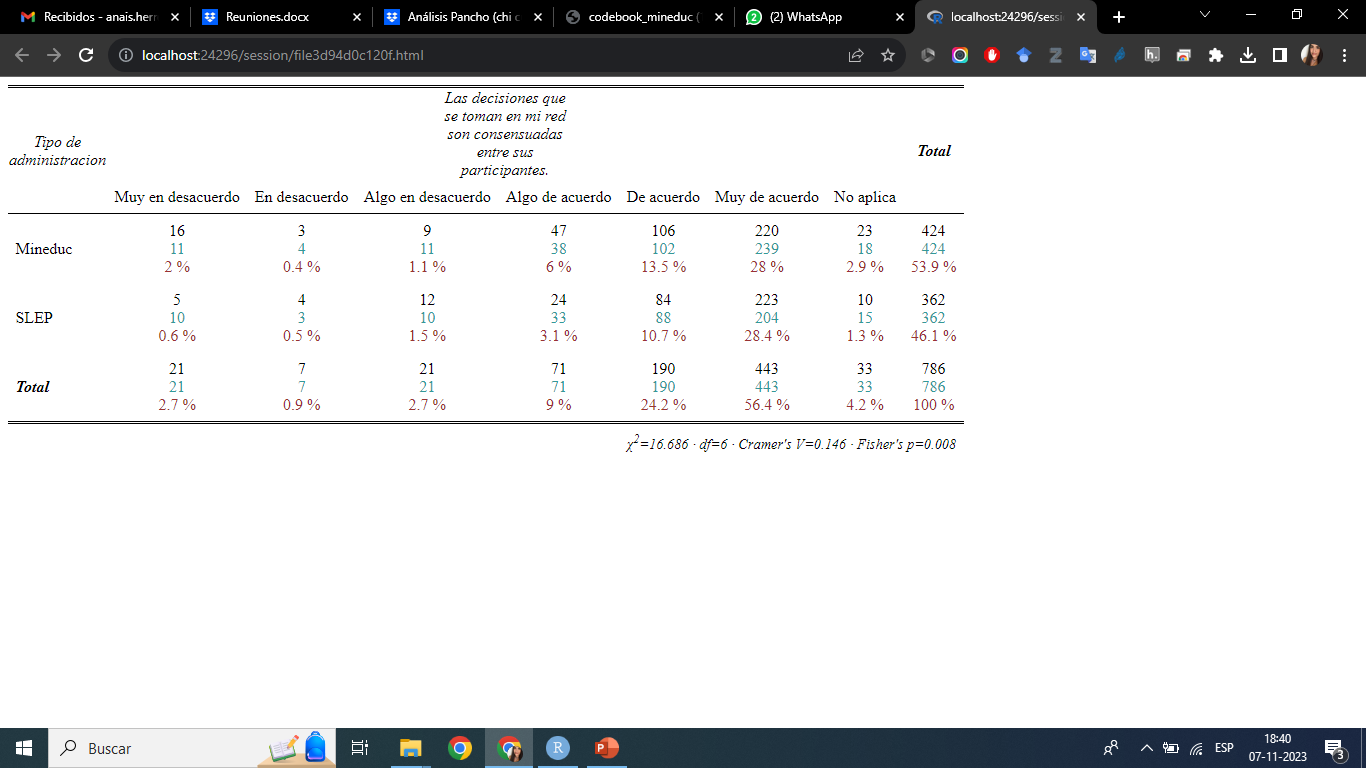 [Speaker Notes: Grado de acuerdo con que las decisiones que se toman en las redes son consensuadas entre los participantes (mayor acuerdo en SLEP que en Mineduc). 

En azul se muestra la frecuencia esperada (esperada en caso de que no haya relación entre el tipo de administración y el grado de acuerdo con la frase)]
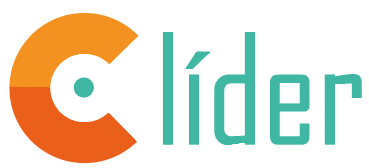 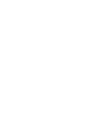 Diferencia significativa en un indicador del funcionamiento
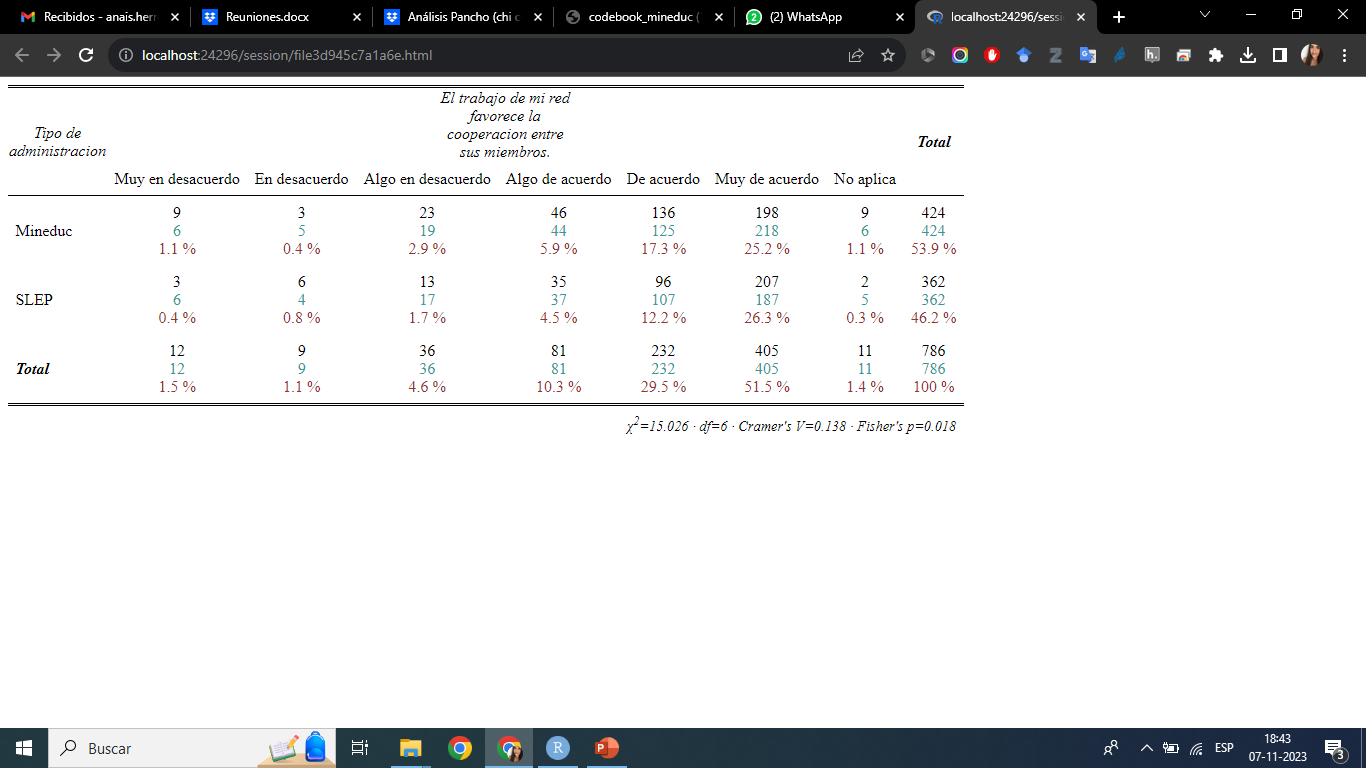 [Speaker Notes: Grado de acuerdo con que el trabajo de la red favorece la cooperación entre sus miembros (mayor acuerdo en SLEP que en Mineduc). 

En azul se muestra la frecuencia esperada (esperada en caso de que no haya relación entre el tipo de administración y el grado de acuerdo con la frase)]
Conclusiones Propósito y Actividades
Propósito y Plan de Trabajo
Según los integrantes de las redes, estas tienen propósitos que son útiles para sus establecimientos (98%) pero existe un porcentaje importante que no participa de su elaboración (31%) o de su plan de trabajo (37%). 

Actividades 
Se concentran siempre o casi siempre en el coordinador de la red (85%) y en la presentación de experiencias exitosas (81%). Hay presencia de grupos de indagación (64%) y el análisis de datos se utiliza para diseñar estrategias en los establecimientos (71%). Similares los resultados de las redes con alta tasa de respuesta a las otras, aunque estas destacan más por la presentación de experiencias exitosas (89%).
Conclusiones Funcionamiento
Capital Profesional
Entre el año 2021 al 2023 Se ha mantenido muy alto el nivel de grado de acuerdo en la involucración de diferentes integrantes de la red en su trabajo desde el año y ha disminuido levemente el nivel de desacuerdo respecto a la participación en el proceso de toma de decisiones en la red.
Mejora en red
En el año 2023, respecto al 2022 ha aumentado el porcentaje de acuerdo en el compromiso por el trabajo que se realiza en la red y también sobre como la red contribuye a mejorar la labor de los participantes. 
Trabajo en red
No hay muchos cambios entre los tres años respecto a como los integrantes disponen de sus conocimientos para el trabajo en red, ni como la red contribuye a resolver problemas que los participantes identifican en sus establecimientos.
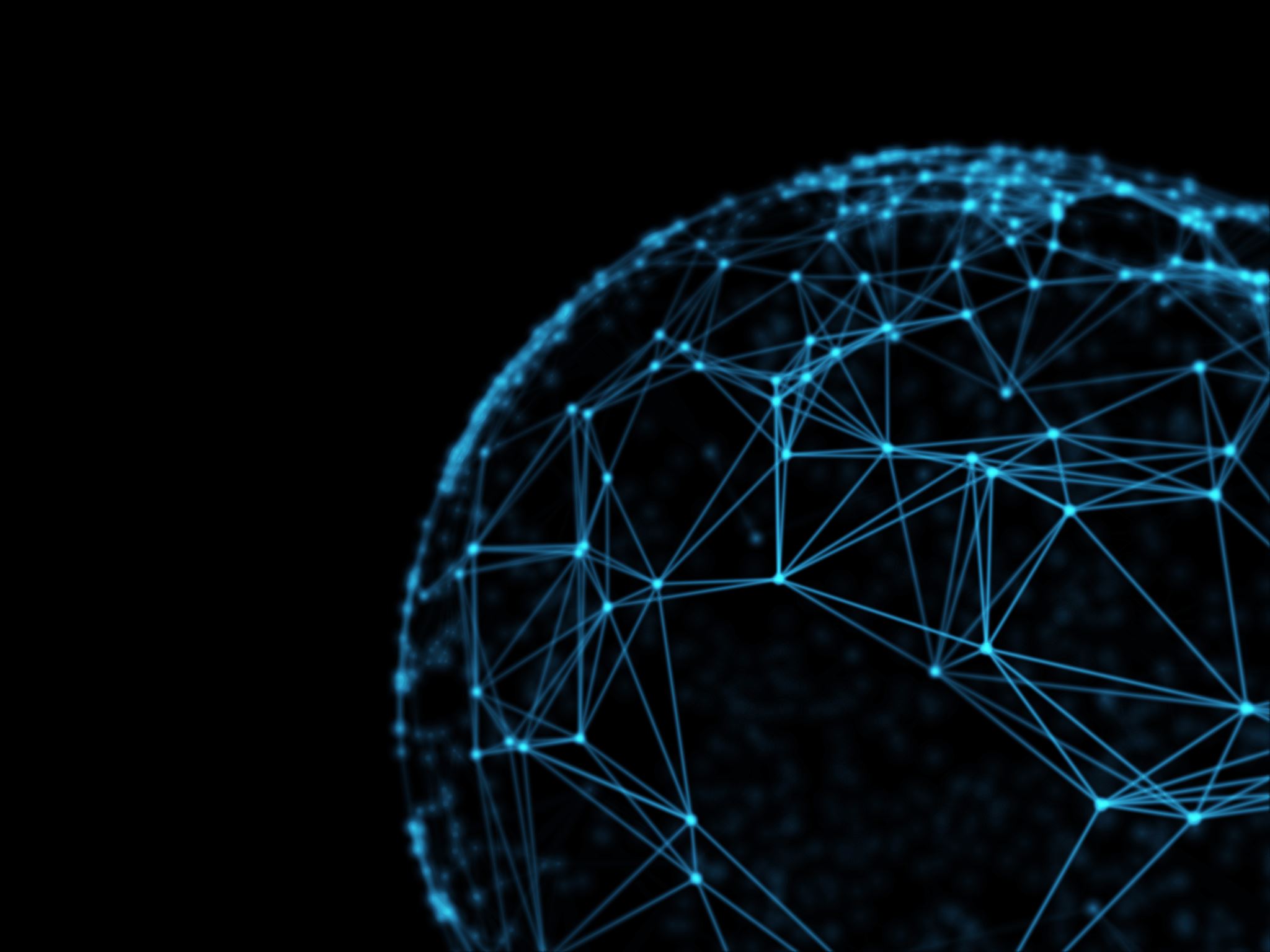 Recomendaciones
Resignificar el propósito de las redes educativa en conjunto con los participantes.
Incentivar la aplicación de estrategias participativas para trabajar en red como la indagación colaborativa. 
Desarrollar capacidades de liderazgo en red en coordinadores de las redes educativas.
 Profundizar en el monitoreo de redes para aumentar la tasa de respuestas por red.